Eyewitness evidence of explosions in the Twin Towers
Graeme macqueen
Toronto HearingsSept 10, 2011
“the investigator should take into consideration all the available information, including witness statements.”





NFPA 921: Guide for Fire and Explosion Investigations (2004 Edition), 21.16
G. MacQueen, “118 Witnesses: The Firefighters’ Testimony to Explosions in the Twin Towers” 






Journal of 9/11 Studies, 2006
3 main points
The conviction that the Towers came down because of explosions was common on 9/11.
There is substantial eyewitness evidence supporting this conviction.
This eyewitness evidence has been ignored or suppressed by the 9/11 Commission and the National Institute of Standards and Technology (NIST).
The conviction that the Towers came down because of explosions was common on 9/11.
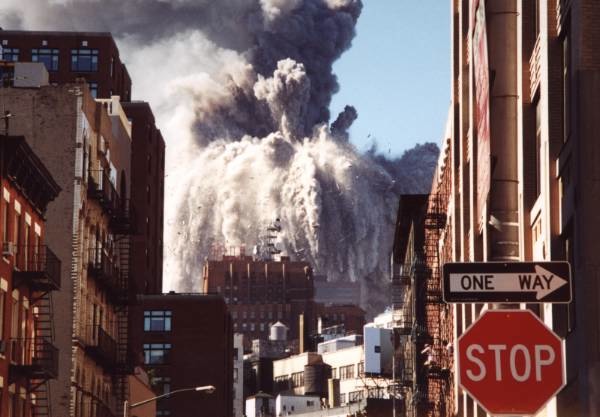 Photo Album
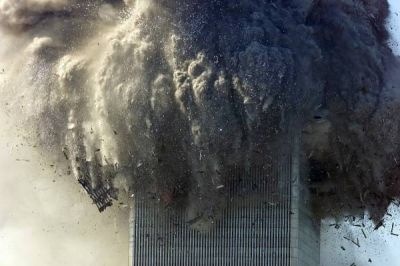 South Tower
“a HUGE explosion now, raining debris on all of us. 
We better get out of the way!”
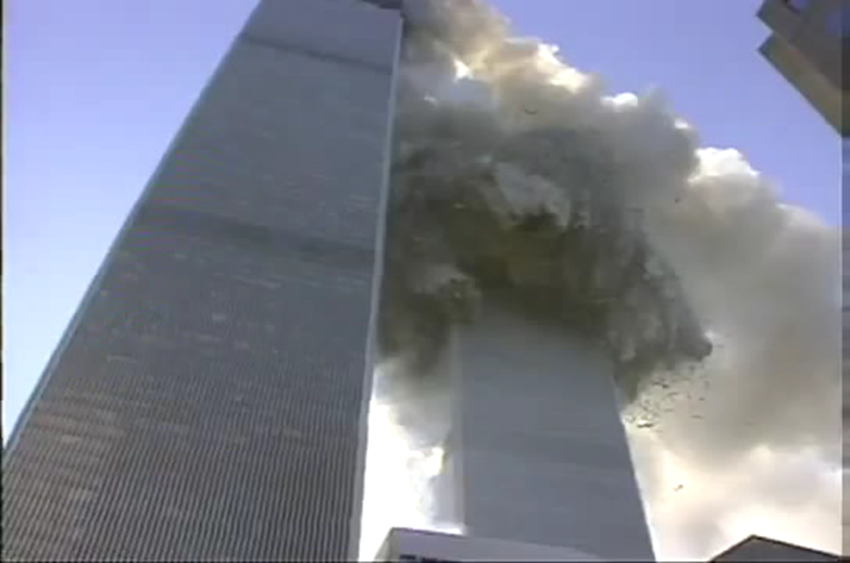 Matthew Shapoff video
“That was a bomb that did that!”
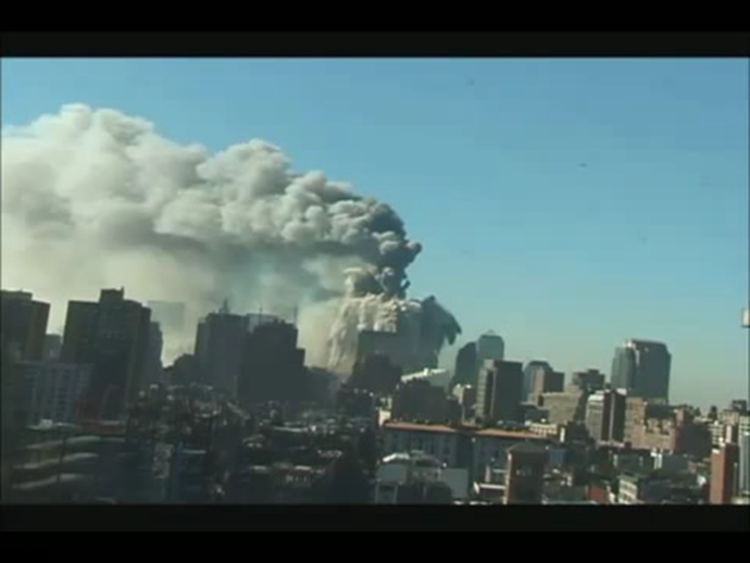 Name of FBI’s 9/11 Investigation
PENTTBOM =

“Pentagon/Twin Towers  Bombing Investigation”
Jack Kelley on USA Today, Sept. 11, 2001
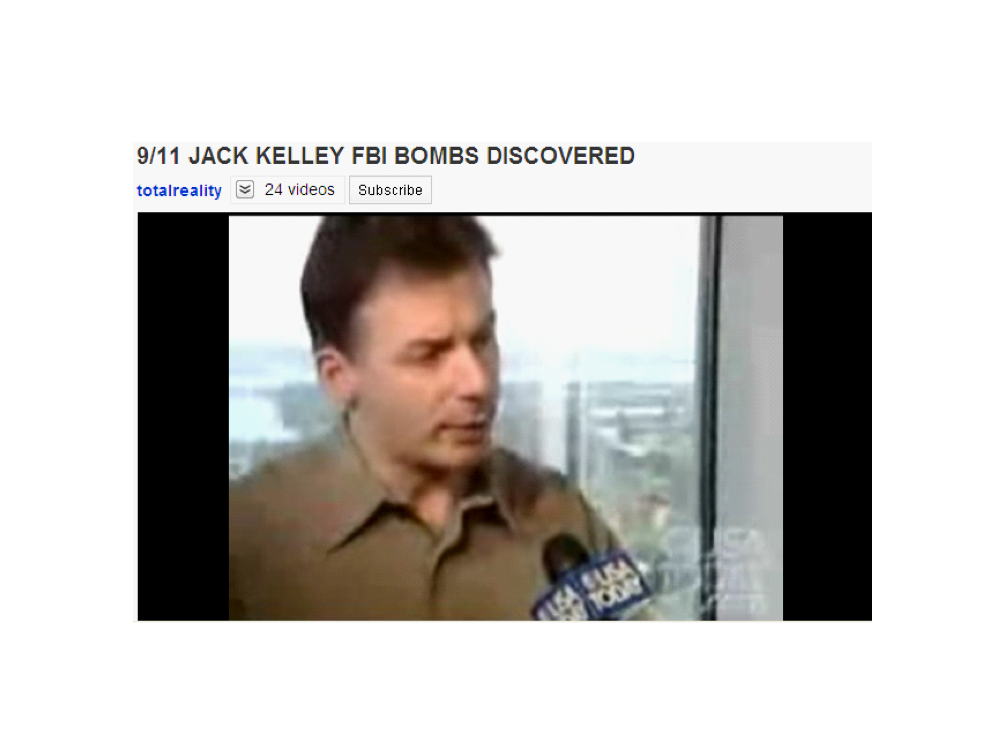 There is substantial eyewitness evidence supporting the explosion hypothesis.

(1) Quality
(2) Quantity
Clip from Naudet film
Tardio
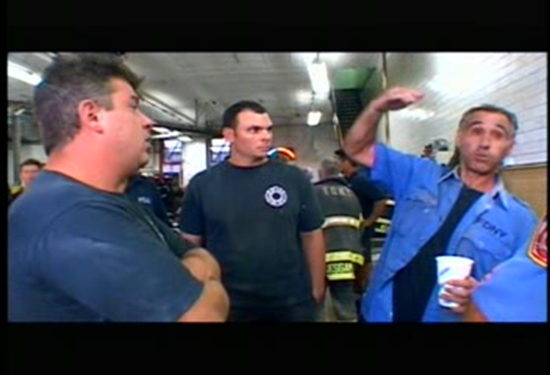 Zoda
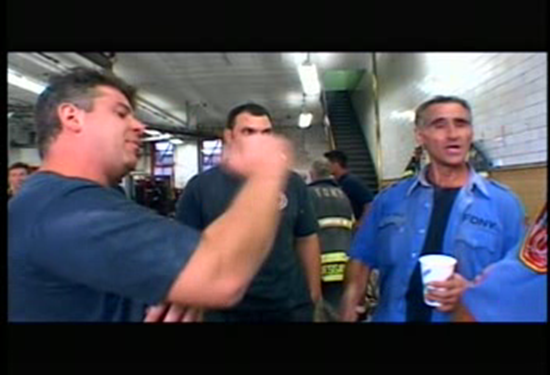 Tardio
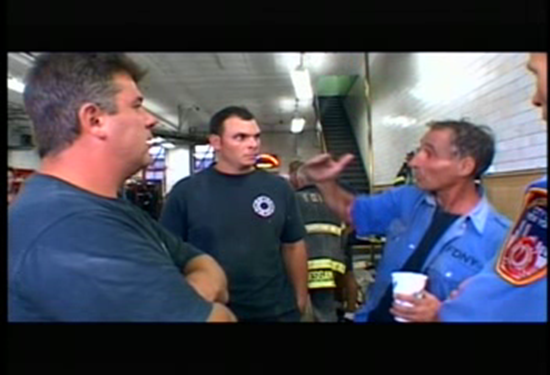 Zoda: (moving hand) “Floor by floor, it started poppin’ out.”
Tardio: (moving hand) “It was as if they had detonated, detonated, you know, as if they were planted to take down a building: boom, boom, boom, boom, boom, boom, boom.”
Zoda: “Yeah.”

Source: 9/11. Documentary film by Jules and Gedeon Naudet, footage captured 9/11/01
Paul Lemos
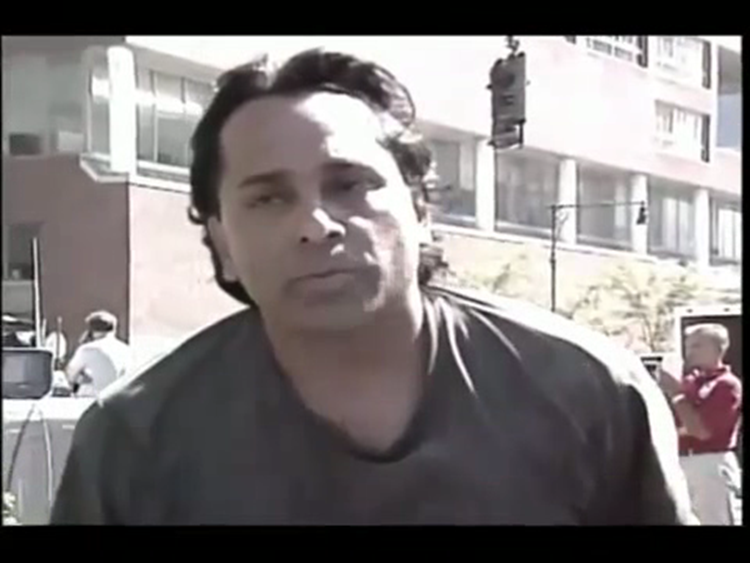 Lemos statement
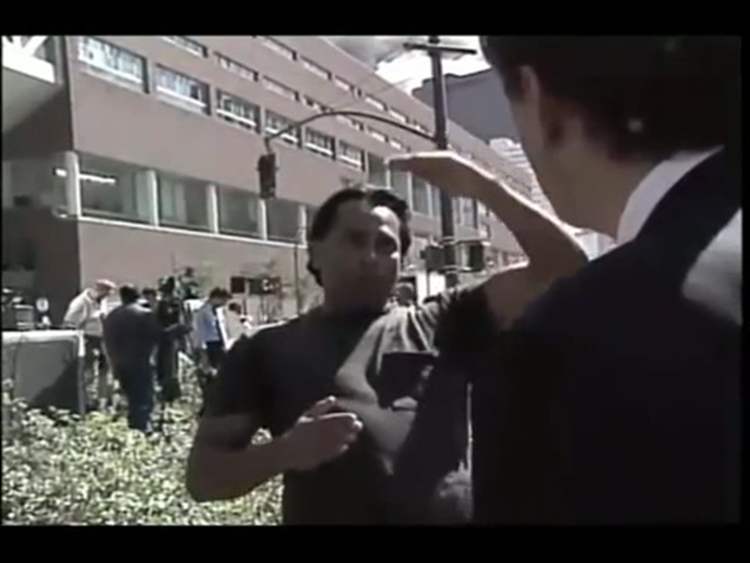 “All of a sudden I looked up and about twenty stories below…the fire…I saw, from the corner, boom, boom, boom, boom, boom, boom, boom, boom, boom…just like twenty straight hits, just went down and then I just saw the whole building just went ‘pshew’…and as the bombs were goin’ people just started running and I sat there and watched a few of ‘em explode and then I just turned around and I just started running for my life because at that point the World Trade Center was coming right down…”
North Tower corner
Ejections from the North Tower
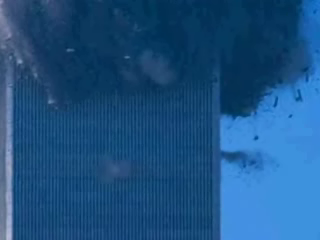 6 Explosion Characteristics + Sue Keane’s Testimony
1. Sound

“A couple of minutes later, it sounded like bombs going off. That’s when the explosions happened.”
2. Positive blast pressure phase

“The windows blew in…we all got thrown.” 
“Each one of those explosions picked me up and threw me.”
3. Partial vacuum during positive blast pressure phase

“There was this incredible rush of air, and it literally sucked the breath out of my lungs.”
4. Negative blast pressure phase

“Everything went out of me with this massive wind…Stuff was just flying past. Then it stopped and got really quiet, and then everything came back at us. I could breathe at this point, but now I was sucking all that stuff in, too. It was almost like a back draft. It sounded like a tornado.”
5. Incendiary or thermal effect

“…he threw me under the hose, which in a way felt great, because I didn’t realize until then that my skin was actually burning. I had burn marks, not like you’d have from a fire, but my face was all red, my chest was red.”
6. Fragmentation and shrapnel

“…there was stuff coming out of my body like you wouldn’t believe. It was like shrapnel. It’s still coming out.”
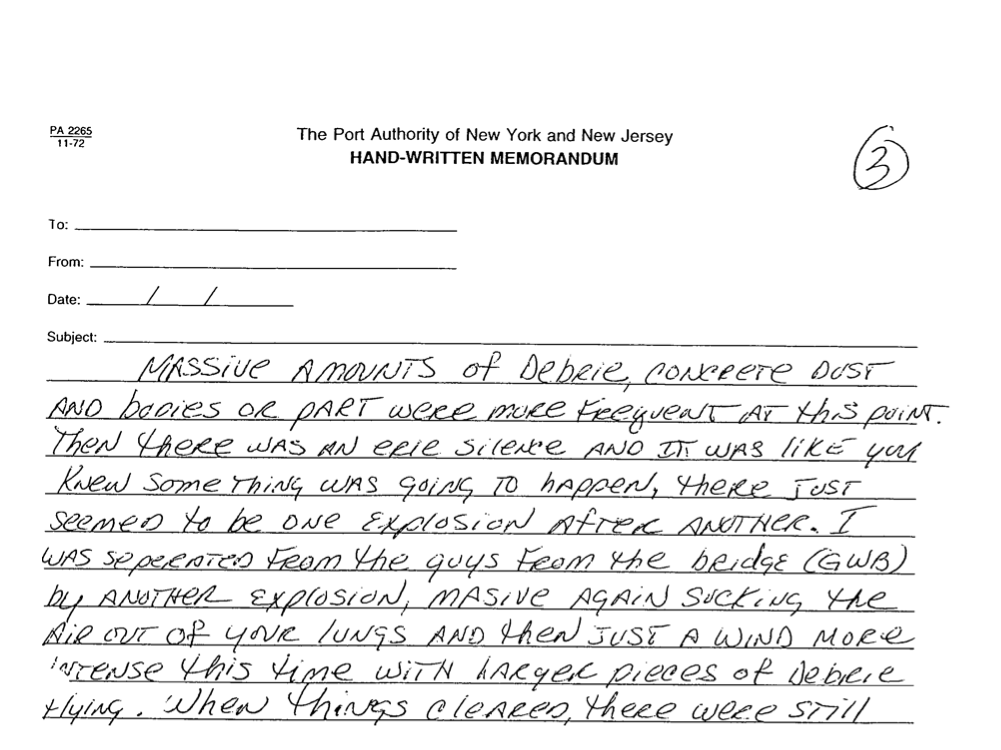 156 eyewitnesses by profession
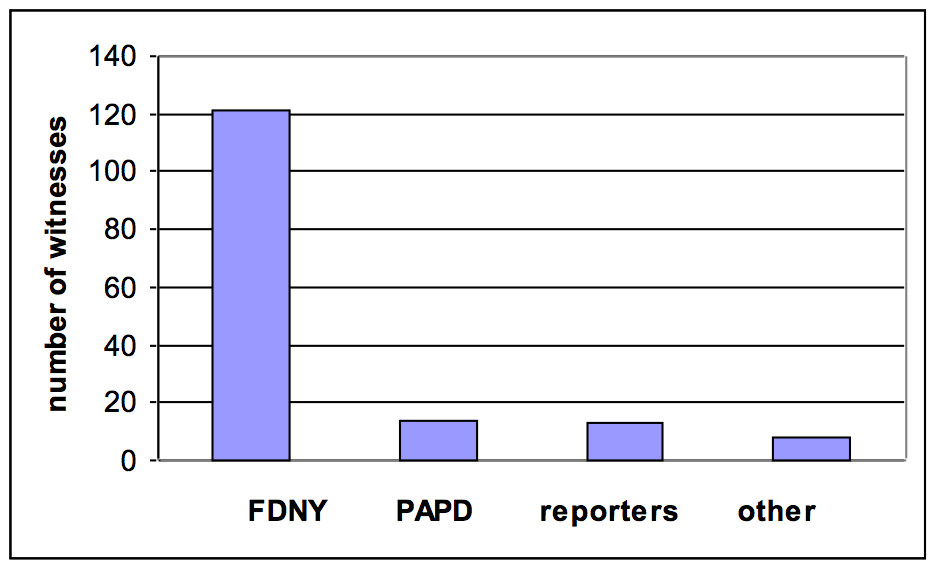 Terms used by witnesses
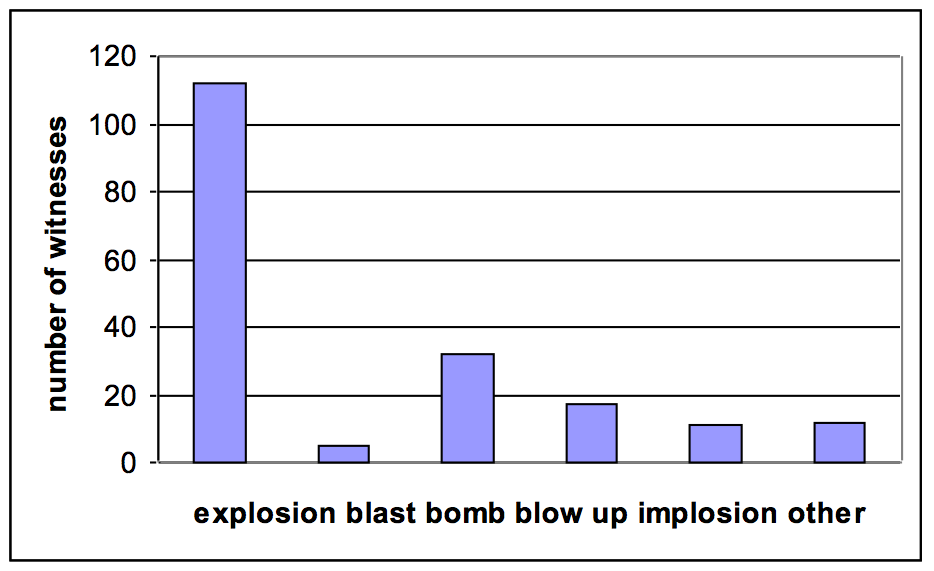 4 types of explosion not involving explosives
BLEVE (“boiling liquid expanding vapor explosion”)
Electrical explosion
Smoke explosion
Combustion explosion (e.g., natural gas, jet fuel vapor)
This eyewitness evidence has been ignored or suppressed by the 9/11 Commission and the National Institute of Standards and Technology (NIST).
9/11 Commission Report: sole reference
“…those firefighters not standing near windows facing south had no way of knowing that the South Tower had collapsed; many surmised that a bomb had exploded…”





The 9/11 Commission Report, p. 306
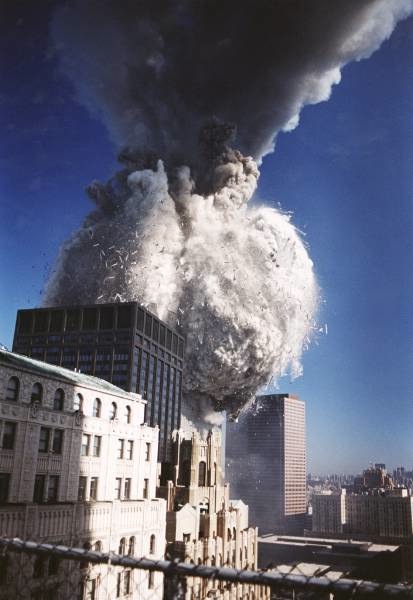 “I looked up, and the building exploded…The whole top came off like a volcano.”

Gary Gates, FDNY